1
2
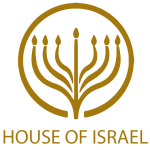 TODAY’S MESSAGE
Exodus 2:11-25 
Moses the Murderer
www.ArthurBaileyMinistries.com
3
Please subscribe for updates on our website, 
Watch us on YouTube 
follow us on Facebook and the other social media networks. 
Please like and share our videos and posts
www.ArthurBaileyMinistries.com
4
www.ArthurBaileyMinistries.com
5
At the end of today’s teaching you will be able to 1. Ask Questions 2. Receive Prayer and 3. Give your Tithes, Offerings
www.ArthurBaileyMinistries.com
6
The Vision of House of Israel is to be; 1. A Worshipping People (Jn 4:23,24)2. An Evangelistic Community(Acts 2:42-47)
www.ArthurBaileyMinistries.com
7
3. A Discipleship Center(Matt 28:19)4. An Equipping Network (Eph 4:12)5. And a Worldwide Witness for Yeshua The Messiah 
(ACTS 1:8)
www.ArthurBaileyMinistries.com
8
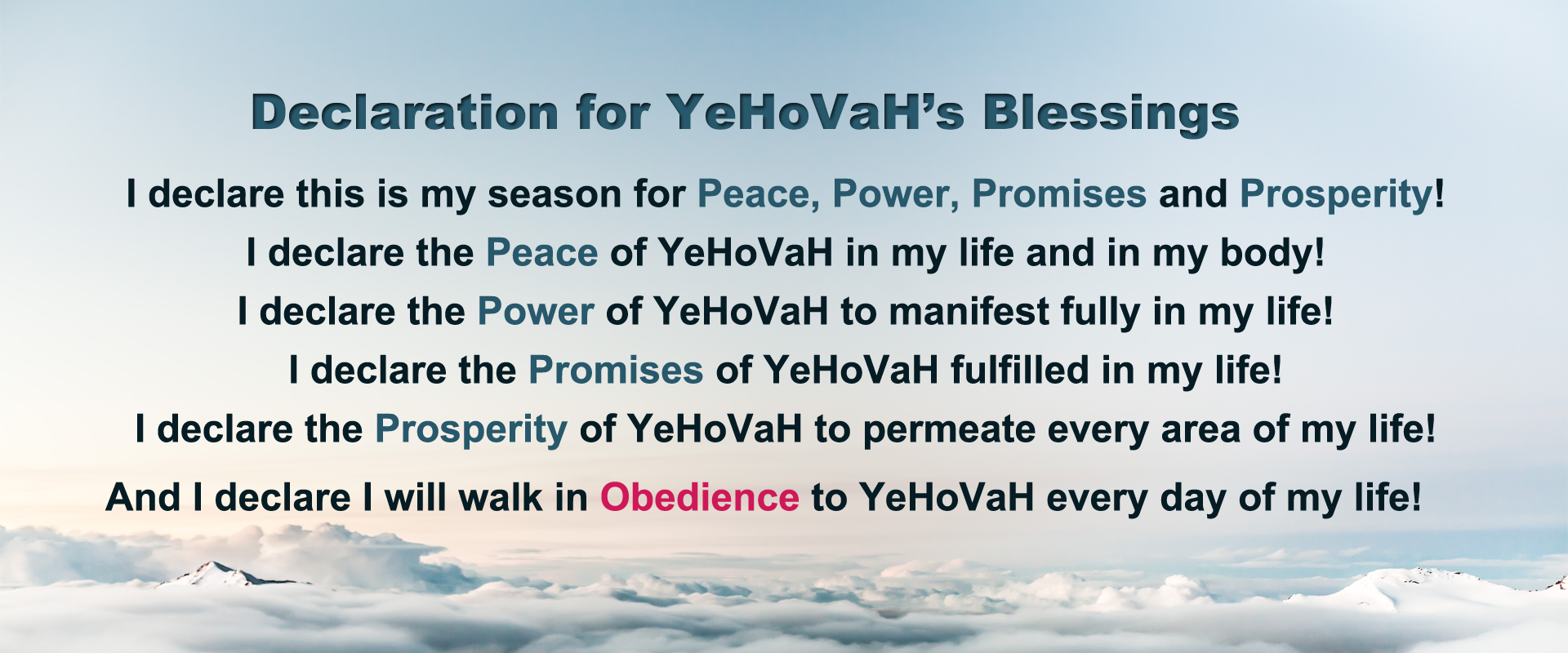 www.ArthurBaileyMinistries.com
9
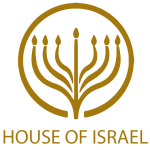 Worship in Prayer
www.ArthurBaileyMinistries.com
10
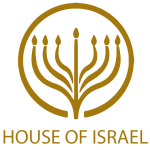 TODAY’S MESSAGE
Exodus 2:11-25 
Moses the Murderer
www.ArthurBaileyMinistries.com
11
As the son of the Egyptian Pharaoh’s daughter, Moses was nursed and raised by his Hebrew mother.  After Moses was weaned, he was delivered to Pharaoh’s daughter’s house.  Moses grew up knowing he was Hebrew, even though he had an Egyptian name, and was raised in an Egyptian household by an Egyptian woman.
www.ArthurBaileyMinistries.com
12
Moses’ Hebrew brothers and sisters were slaves to the Egyptians and were under harsh bondage as foretold by YeHoVaH to Abraham, the patriarch.
www.ArthurBaileyMinistries.com
13
When Moses was grown, his Hebrew identity conflicted with his Egyptian upbringing leading him to making a decision that branded him as a murderer.  This caused Moses to flee to Midian away from both his Hebrew brothers and sisters and the Egyptians he was raised amongst.
www.ArthurBaileyMinistries.com
14
The life of Moses can be broken down into 3 phases of 40 year periods
www.ArthurBaileyMinistries.com
15
Phase 1 from birth to 40 years old in Egypt raised as Pharaoh’s daughter’s son
Phase 2 from 40 years old to 80 years old in the land of Midian.
Phase 3 from 80 years old to his death at 120 years old wandering in the wilderness with the children of Israel.
www.ArthurBaileyMinistries.com
16
According to Acts chapter 7 when Moses was 40 years old he killed a man and fled from Egypt to the land of median.
www.ArthurBaileyMinistries.com
17
1st Phase
Moses 1st 40 years raised as Pharaoh’s daughter’s son
www.ArthurBaileyMinistries.com
18
Ac 7:22 And Moses was learned in all the wisdom of the Egyptians, and was mighty in words and in deeds. 
Ac 7:23 And when he was full forty years old, it came into his heart to visit his brethren the children of Israel.
www.ArthurBaileyMinistries.com
19
Ac 7:24 And seeing one of them suffer wrong, he defended him, and avenged him that was oppressed, and smote the Egyptian: 
Ac 7:25 For he supposed his brethren would have understood how that God by his hand would deliver them: but they understood not.
www.ArthurBaileyMinistries.com
20
Ac 7:26 And the next day he showed himself unto them as they strove, and would have set them at one again, saying, Sirs, ye are brethren; why do ye wrong one to another? 
Ac 7:27 But he that did his neighbour wrong thrust him away, saying, Who made thee a ruler and a judge over us?
www.ArthurBaileyMinistries.com
21
Ac 7:28 Wilt thou kill me, as thou diddest the Egyptian yesterday? 
Ac 7:29 Then fled Moses at this saying, and was a stranger in the land of Madian, where he begat two sons
www.ArthurBaileyMinistries.com
22
Ex 2:11 And it came to pass in those days, when Moses was grown, that he went out unto his brethren, and looked on their burdens: and he spied an Egyptian smiting an Hebrew, one of his brethren.
www.ArthurBaileyMinistries.com
23
Moses the murderer.
Not only did Moses kill a man but he tried to cover up the murder.
www.ArthurBaileyMinistries.com
24
Ex 2:12 And he looked this way and that way, and when he saw that there was no man, he slew the Egyptian, and hid him in the sand.
www.ArthurBaileyMinistries.com
25
Moses looked and saw no witnesses so he killed the Egyptian. It appears the Hebrews spoke amongst themselves what Moses had done indicating there was at least one witness, the Hebrew who was present told other Hebrews
www.ArthurBaileyMinistries.com
26
Somehow Moses justified the killing of the Egyptian (another ethnic group) for smiting a Hebrew but could not justify his brethren, fellow Hebrews smiting each other. A Hebrew on Hebrew smiting. 
Moses assumed he could kill a man and get away with it.
www.ArthurBaileyMinistries.com
27
Ex 2:13 And when he went out the second day, behold, two men of the Hebrews strove together: and he said to him that did the wrong, Wherefore smitest thou thy fellow? Ex 2:14 And he said, Who made thee a prince and a judge over us? intendest thou to kill me, as thou killedst the Egyptian? And Moses feared, and said, Surely this thing is known.
www.ArthurBaileyMinistries.com
28
By virtue of being the son of pharaoh he was a prince and judge over the Hebrews  but ultimately YeHoVah.
www.ArthurBaileyMinistries.com
29
The audacity of the Hebrew speaking to Moses in the manner was only a forshadow of what was to come and how many of the Hebrews would speak to Moses when YeHoVaH ordained him as their prince and Judge.
www.ArthurBaileyMinistries.com
30
The gossip among the Hebrews reaches Pharaoh’s ears and he sought to slay his daughter’s son, although based on the timeline it could have been a different Pharaoh.
 
Moses, a fugitive from Egyptian Justice.
www.ArthurBaileyMinistries.com
31
Ex 2:15 Now when Pharaoh heard this thing, he sought to slay Moses. But Moses fled from the face of Pharaoh, and dwelt in the land of Midian: and he sat down by a well.
www.ArthurBaileyMinistries.com
32
Phase 2 from 40 years old to 80 years old in the land of Midian.
Moses. 2nd 40 years
www.ArthurBaileyMinistries.com
33
Ac 7:30 And when forty years were expired, there appeared to him in the wilderness of mount Sina an angel of the Lord in a flame of fire in a bush.
www.ArthurBaileyMinistries.com
34
Phase 3 from 80 years old to his death at 120 years old wandering in the wilderness with the children of Israel.
www.ArthurBaileyMinistries.com
35
Phase 2 from 40 years old to 80 years old in the land of Midian.
Moses. 2nd 40 years 
 
The priest daughters.
www.ArthurBaileyMinistries.com
36
Ex 2:16 Now the priest of Midian had seven daughters: and they came and drew water, and filled the troughs to water their father's flock.
www.ArthurBaileyMinistries.com
37
How many children did the priest of Midian have?
www.ArthurBaileyMinistries.com
38
Ex 2:17 And the shepherds came and drove them away: but Moses stood up and helped them, and watered their flock.
Ex 2:18 And when they came to Reuel their father, he said, How is it that ye are come so soon today?
www.ArthurBaileyMinistries.com
39
Reuel is the name of the priest of Midian 
Reuel had seven Daughters. 
Reuel is called by several names
www.ArthurBaileyMinistries.com
40
Reuel, the priest of Midian is called by several names
Reuel
 Jethro 
Raguel
www.ArthurBaileyMinistries.com
41
Ex 3:1 Now Moses kept the flock of Jethro his father-in-law, the priest of Midian: and he led the flock to the backside of the desert, and came to the mountain of God, even to Horeb.
www.ArthurBaileyMinistries.com
42
Numbers 10:29  ¶ And Moses said unto Hobab, the son of Raguel the Midianite, Moses' father in law, We are journeying unto the place of which the LORD said, I will give it you: come thou with us, and we will do thee good: for the LORD hath spoken good concerning Israel.
www.ArthurBaileyMinistries.com
43
Reuel had at least one son named Hobab, 
Moses brother 
brother in law
www.ArthurBaileyMinistries.com
44
Moses looked like and was considered to be an Egyptian by Reuel’s daughters
www.ArthurBaileyMinistries.com
45
Ex 2:19 And they said, An Egyptian delivered us out of the hand of the shepherds, and also drew water enough for us, and watered the flock.
Ex 2:20 And he said unto his daughters, And where is he? why is it that ye have left the man? call him, that he may eat bread.
www.ArthurBaileyMinistries.com
46
Moses was given the daughter of a priest.
 
Ex 2:21 And Moses was content to dwell with the man: and he gave Moses Zipporah his daughter.
www.ArthurBaileyMinistries.com
47
Moses first of 2 sons
 
Ex 2:22 And she bare him a son, and he called his name Gershom: for he said, I have been a stranger in a strange land.
www.ArthurBaileyMinistries.com
48
Ex 2:23 And it came to pass in process of time, that the king of Egypt died: and the children of Israel sighed by reason of the bondage, and they cried, and their cry came up unto God by reason of the bondage.
www.ArthurBaileyMinistries.com
49
The process of time. About forty years. 
 
Ex 2:24 And God heard their groaning, and God remembered his covenant with Abraham, with Isaac, and with Jacob.
Ex 2:25 And God looked upon the children of Israel, and God had respect unto them.
www.ArthurBaileyMinistries.com
50
Moses being around 80 years old leads into Phase 3 from 80 years old to his death at 120 years old wandering in the wilderness with the children of Israel.
www.ArthurBaileyMinistries.com
51
Your support is greatly appreciated and needed
www.ArthurBaileyMinistries.com
52
New Donation Opportunities
Our Preferred Method
CashAPP
www.ArthurBaileyMinistries.com
53
www.ArthurBaileyMinistries.com
54
New Donation Opportunities

Canada Registered Charity
www.ArthurBaileyMinistries.com
55
Mail in your support by check or money order.
Our Mailing Address:
P O Box 1182
Fort Mill, SC 29716
www.ArthurBaileyMinistries.com
56
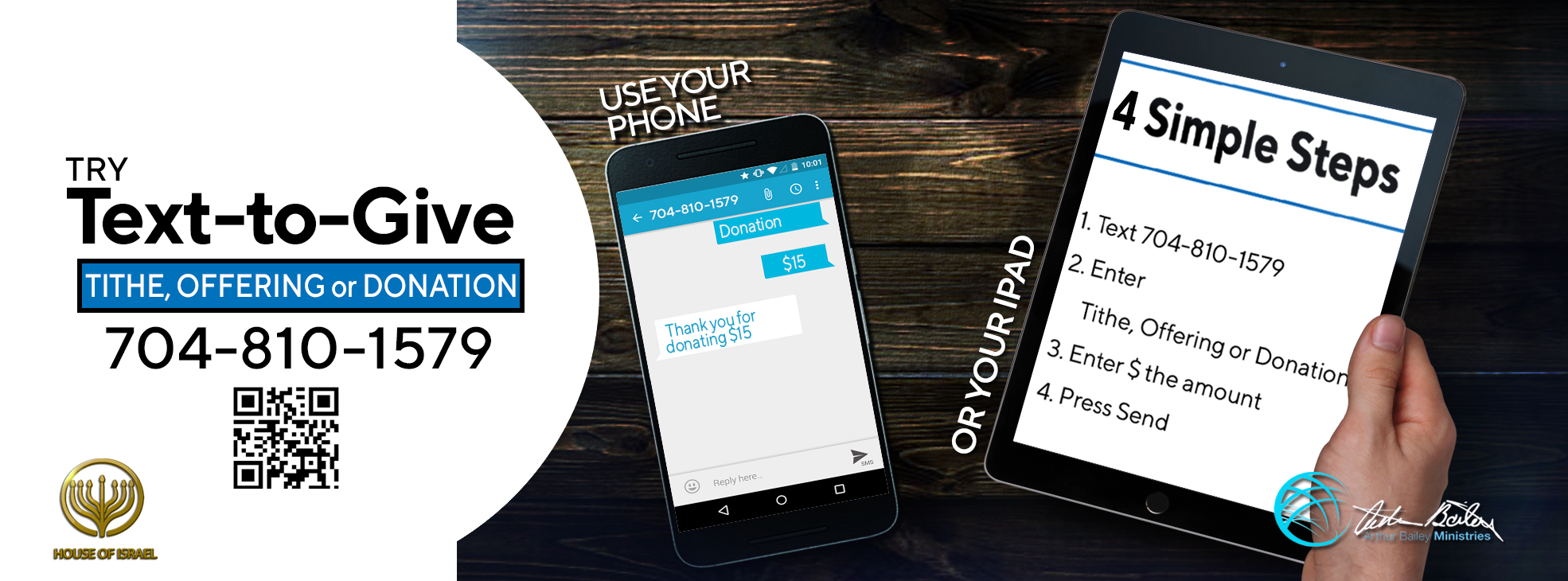 www.ArthurBaileyMinistries.com
57
You can give by 
Texting 
Donate – Tithe - Offering
to
704-810-1579
www.ArthurBaileyMinistries.com
58
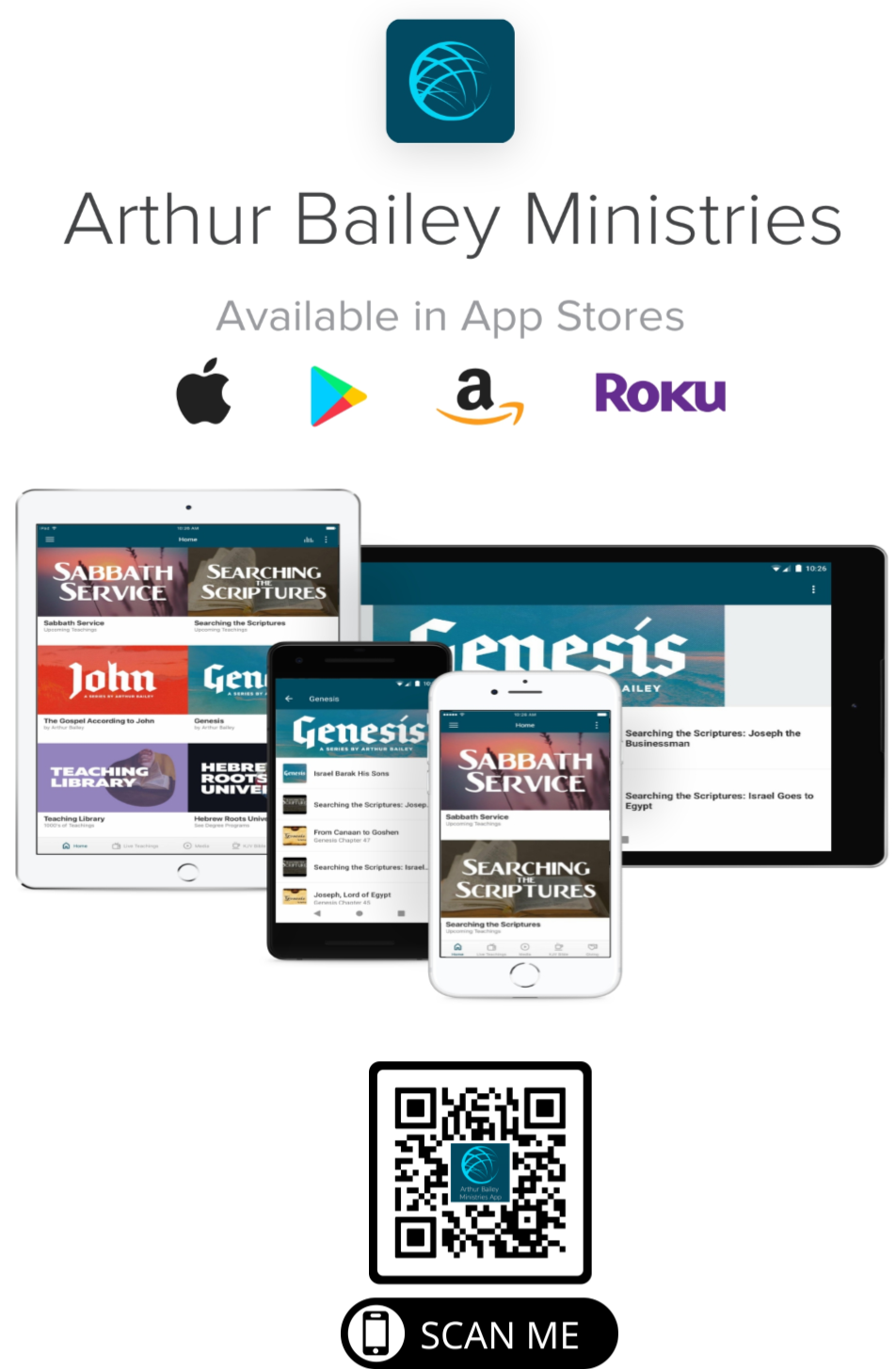 www.ArthurBaileyMinistries.com
59
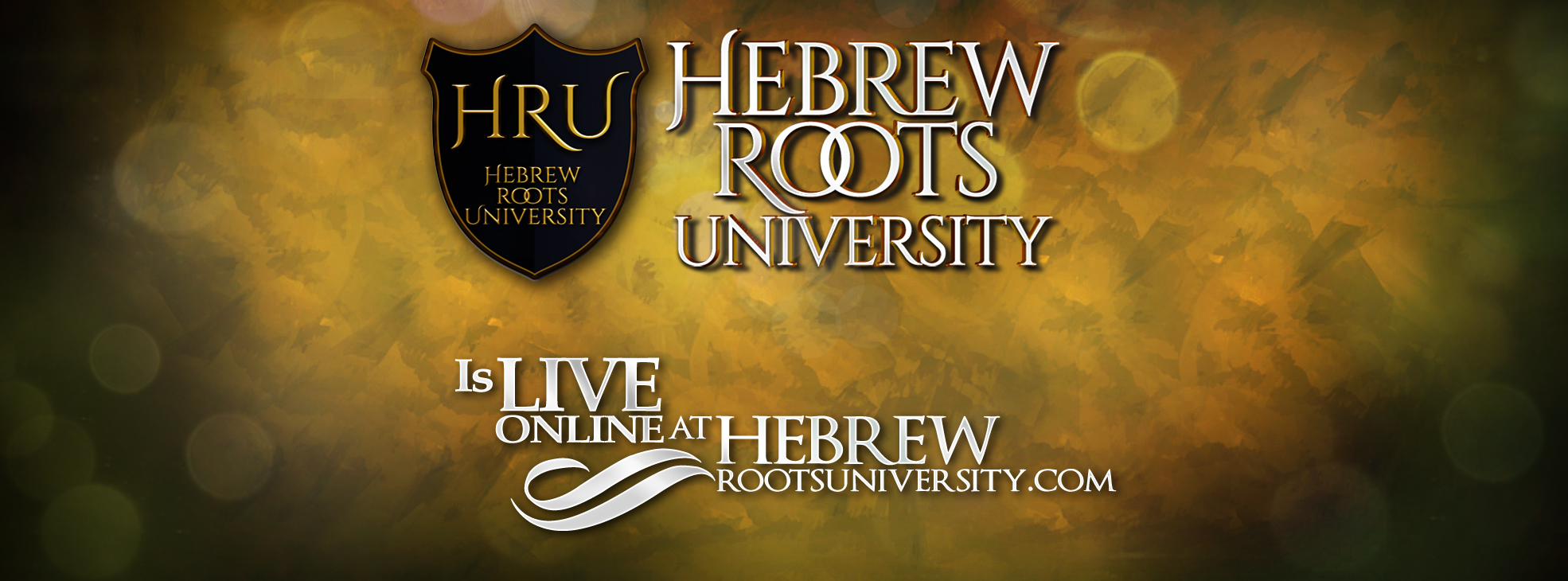 www.ArthurBaileyMinistries.com
60
www.ArthurBaileyMinistries.com
61
www.ArthurBaileyMinistries.com
62
www.ArthurBaileyMinistries.com
63
www.ArthurBaileyMinistries.com
64
www.ArthurBaileyMinistries.com
65
www.ArthurBaileyMinistries.com
66
www.ArthurBaileyMinistries.com
67
www.ArthurBaileyMinistries.com
68
www.ArthurBaileyMinistries.com
69
www.ArthurBaileyMinistries.com
70
www.ArthurBaileyMinistries.com
71
www.ArthurBaileyMinistries.com
72
www.ArthurBaileyMinistries.com
73
www.ArthurBaileyMinistries.com
74
www.ArthurBaileyMinistries.com
75
www.ArthurBaileyMinistries.com
76
www.ArthurBaileyMinistries.com
77
www.ArthurBaileyMinistries.com
78
www.ArthurBaileyMinistries.com
79
www.ArthurBaileyMinistries.com
80
www.ArthurBaileyMinistries.com
81
www.ArthurBaileyMinistries.com
82
www.ArthurBaileyMinistries.com
83
www.ArthurBaileyMinistries.com
84
www.ArthurBaileyMinistries.com
85
www.ArthurBaileyMinistries.com
86
www.ArthurBaileyMinistries.com
87
www.ArthurBaileyMinistries.com
88
www.ArthurBaileyMinistries.com
89
www.ArthurBaileyMinistries.com
90
www.ArthurBaileyMinistries.com
91
www.ArthurBaileyMinistries.com
92
www.ArthurBaileyMinistries.com
93
www.ArthurBaileyMinistries.com
94
www.ArthurBaileyMinistries.com
95
www.ArthurBaileyMinistries.com
96
www.ArthurBaileyMinistries.com
97
www.ArthurBaileyMinistries.com
98
www.ArthurBaileyMinistries.com
99
www.ArthurBaileyMinistries.com
100
www.ArthurBaileyMinistries.com
101